Санкт - Петербург  XIX  века(повесть-сказка «Чёрная курица, или Подземные жители»)
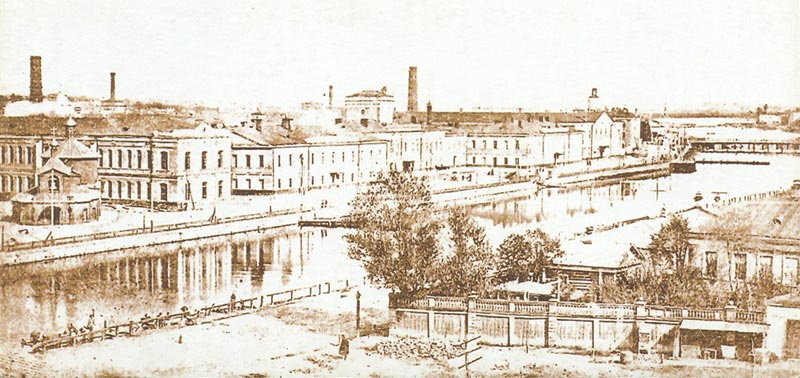 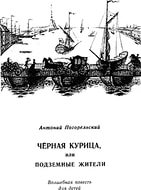 Васильевский остров
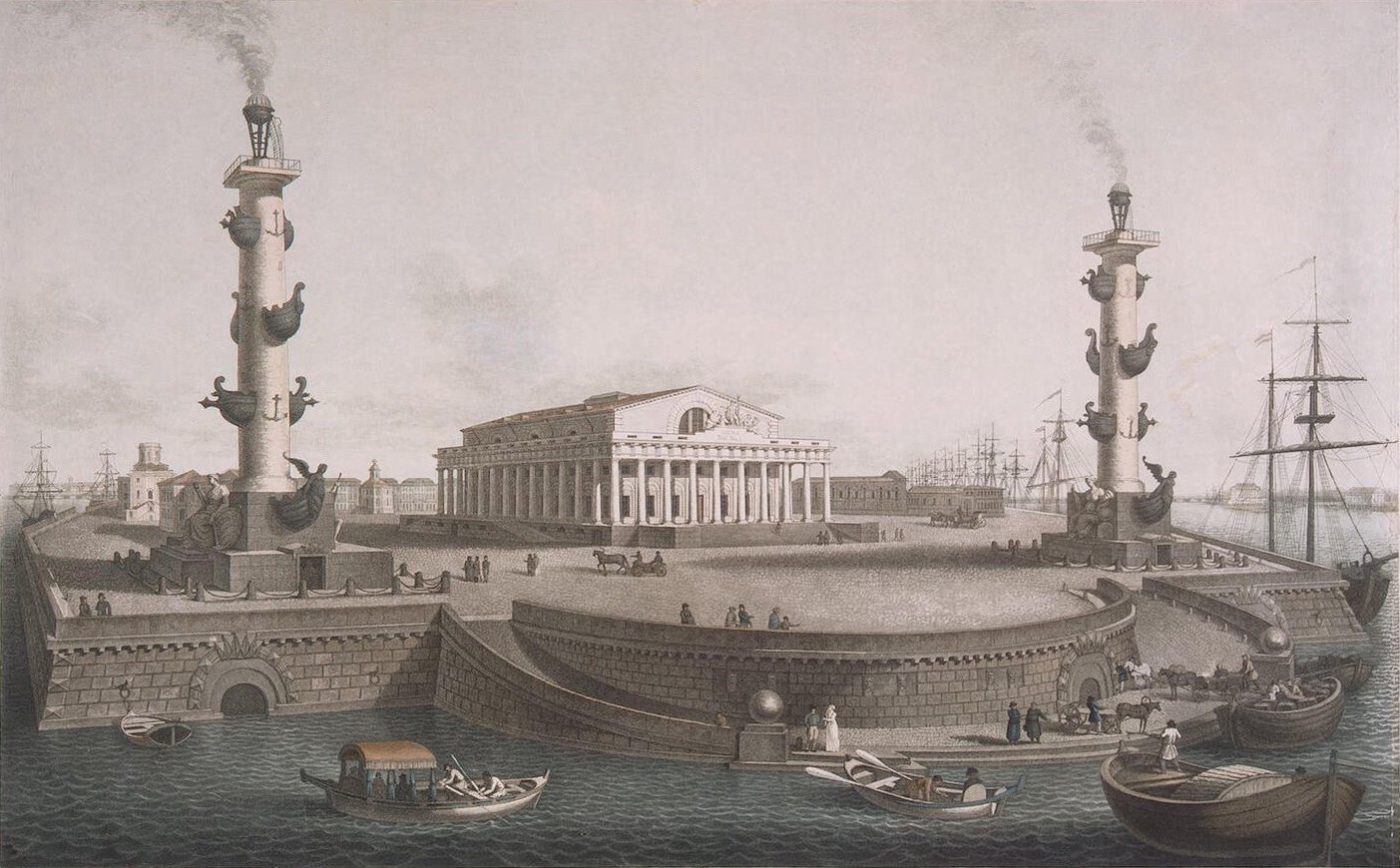 Исаакиевский мост(первый наплавной мост через Неву                  сооружен  в  1727 году)
Исаакиевская площадь
Памятник Николаю I                                       в центре Исаакиевской площади
Исаакиевский собор
Монумент Петра Великого
Адмиралтейство
Конногвардейский манеж